EL PAPEL DE LA VERDAD EN LOS MODELOS DE JUSTICIA TRANSICIONAL
CONTEXTO
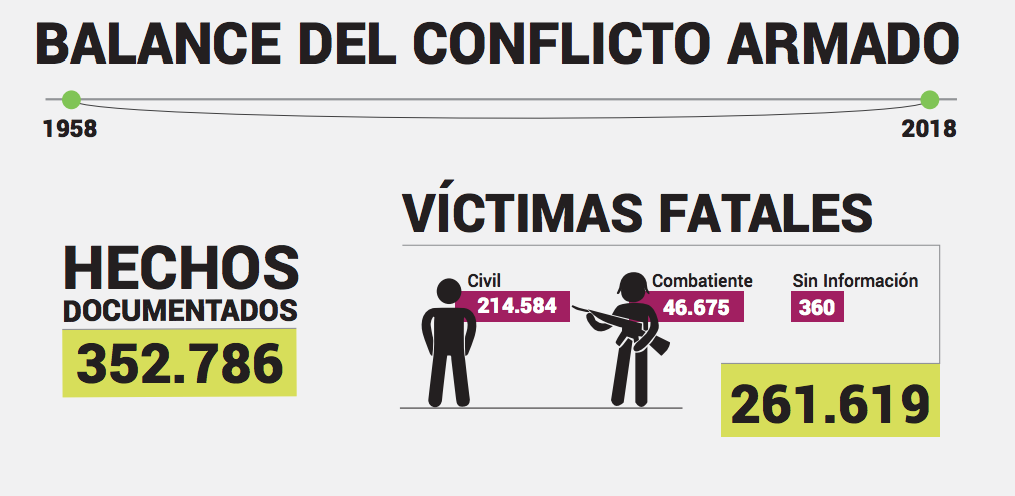 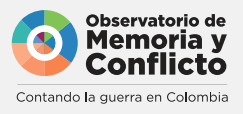 CONTEXTO
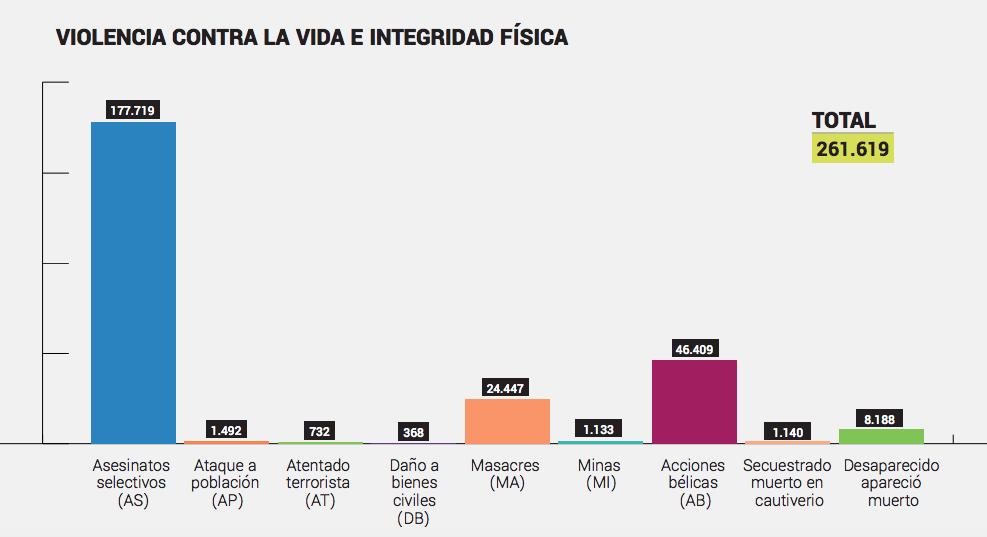 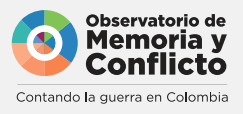 CONTEXTO
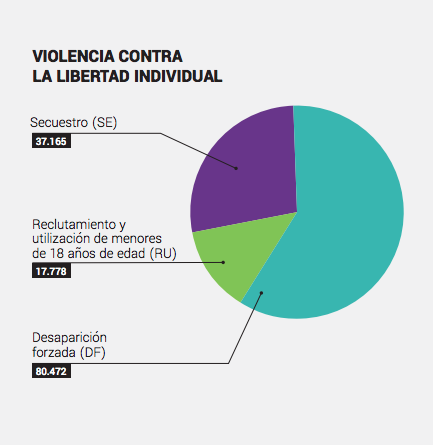 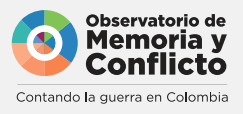 CONTEXTO
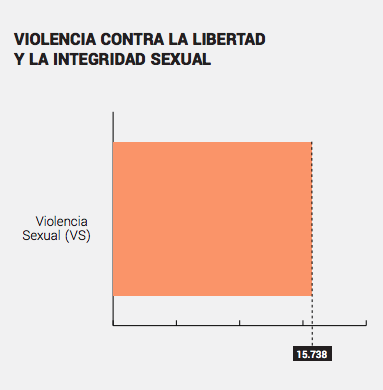 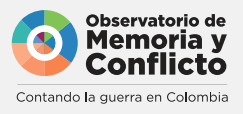 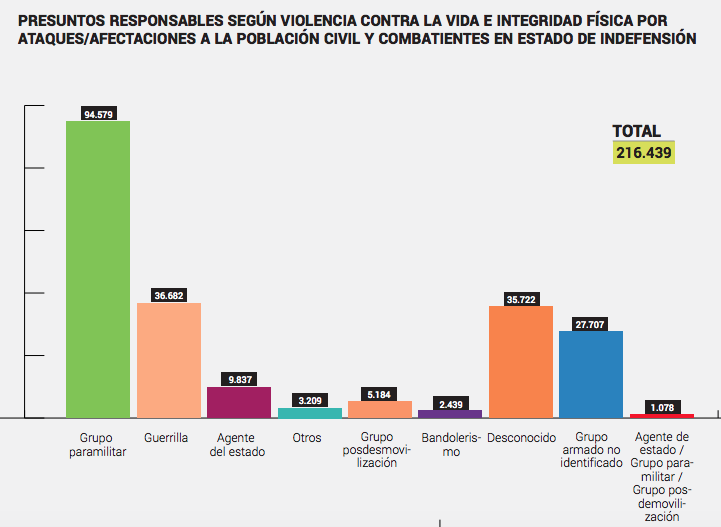 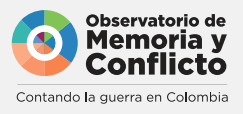 LEY 1448/11
Víctima: Se consideran víctimas, para los efectos de esta ley, aquellas personas que individual o colectivamente hayan sufrido un daño por hechos ocurridos a partir del 1º de enero de 1985, como consecuencia de infracciones al Derecho Internacional Humanitario o de violaciones graves y manifiestas a las normas internacionales de Derechos Humanos, ocurridas con ocasión del conflicto armado interno.
Derechos de las Victimas: Justicia, Verdad, Reparación y Garantías de no Repetición.
¿Quiénes son las víctimas?
¿Quiénes son las víctimas?
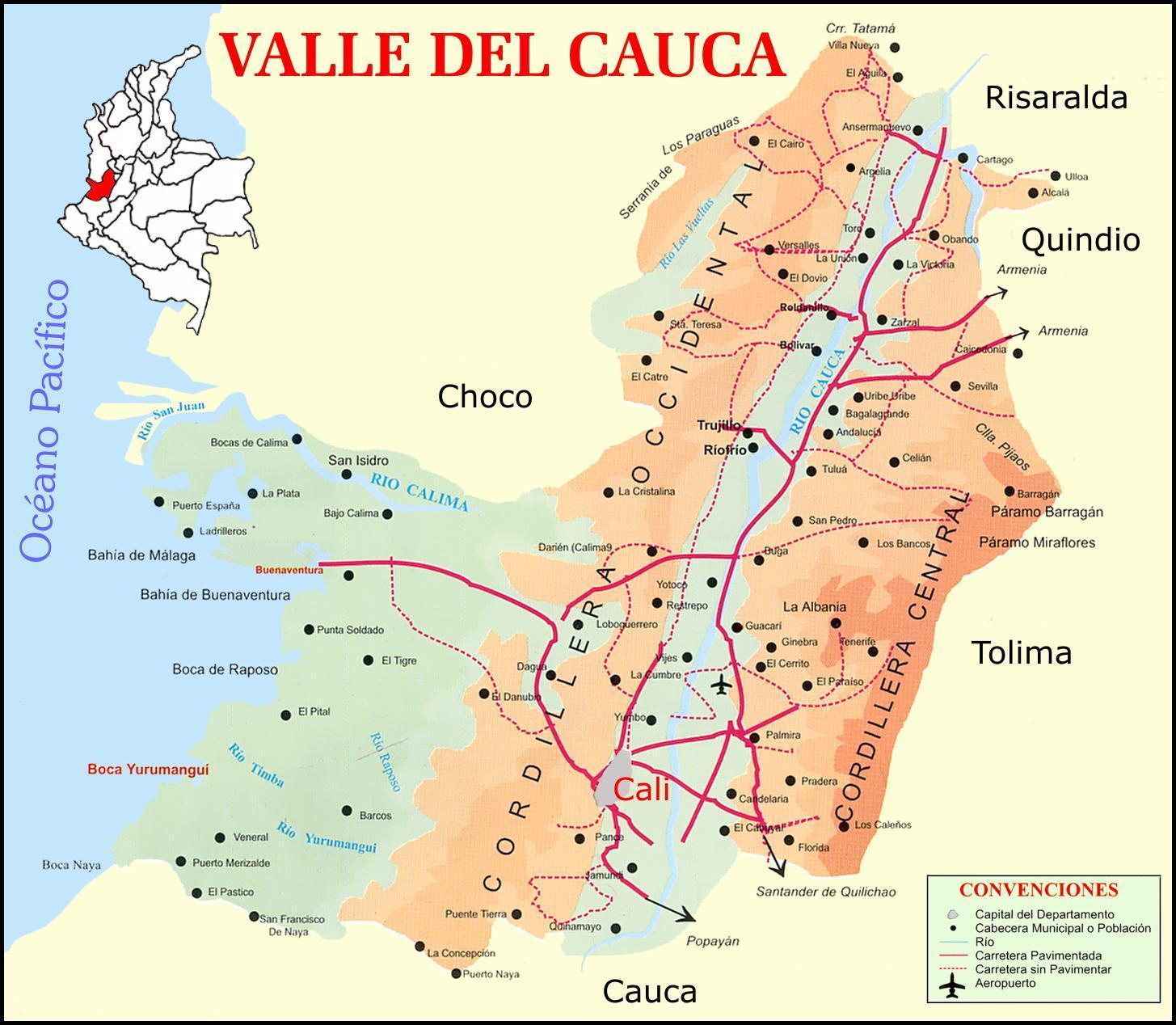 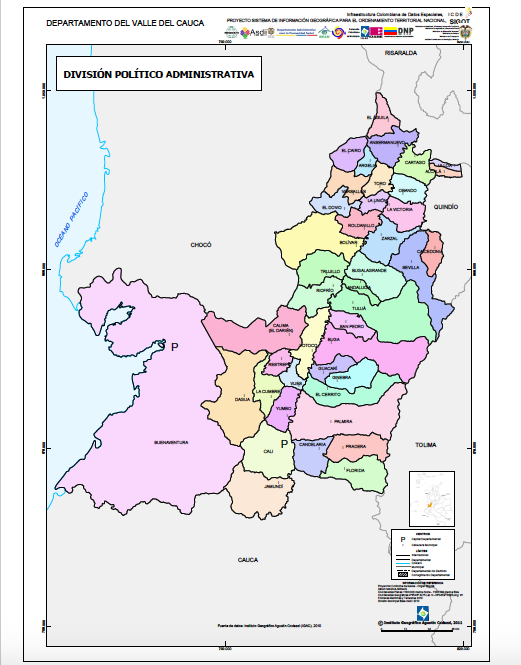 ¿Quiénes son las víctimas?
¿Quiénes son las víctimas?
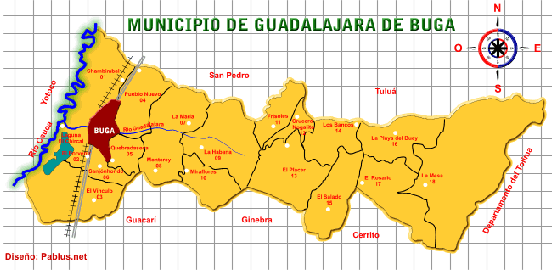 ¿Quiénes son las víctimas?
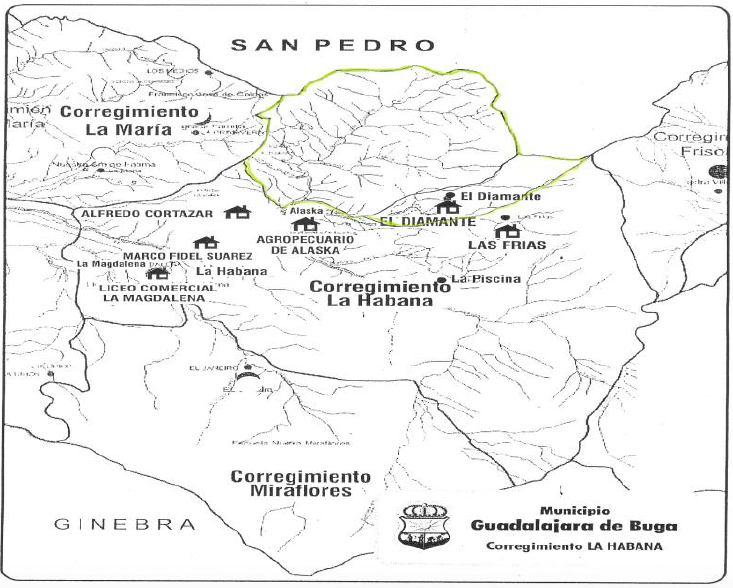 ¿Quiénes son las víctimas?
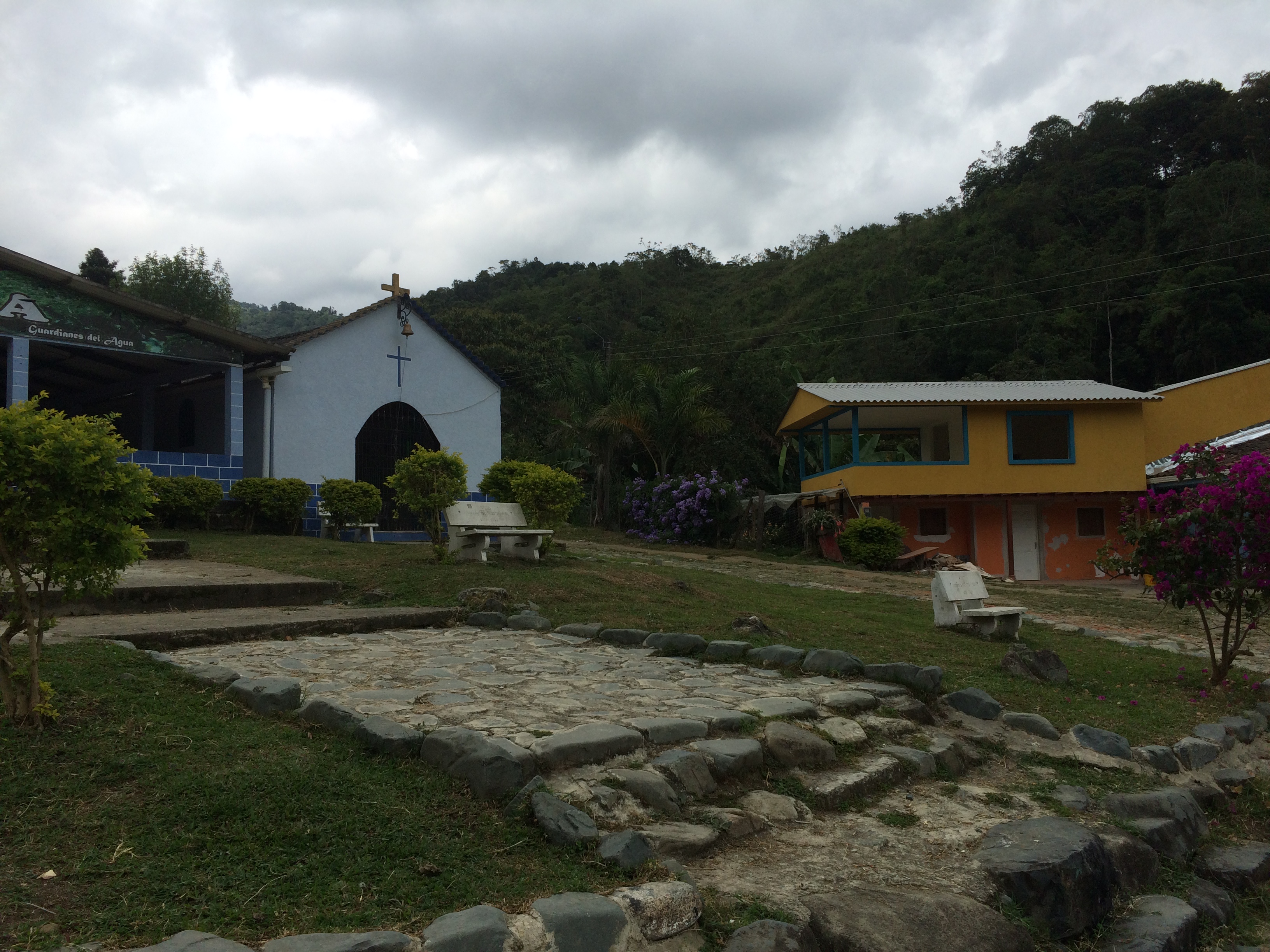 ¿Quiénes son las víctimas?
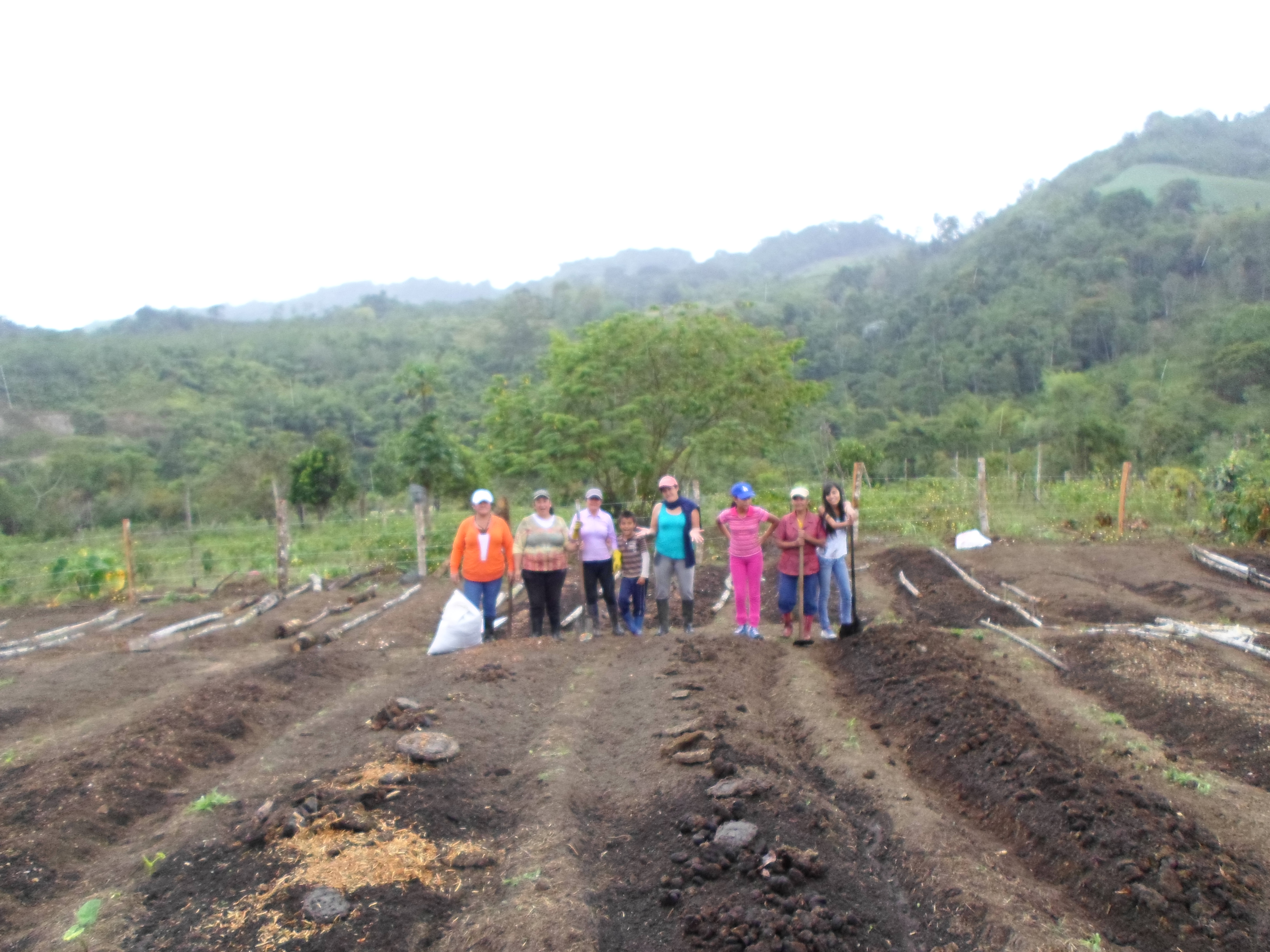 Justicia, Verdad, Reparación y Garantías de No Repetición
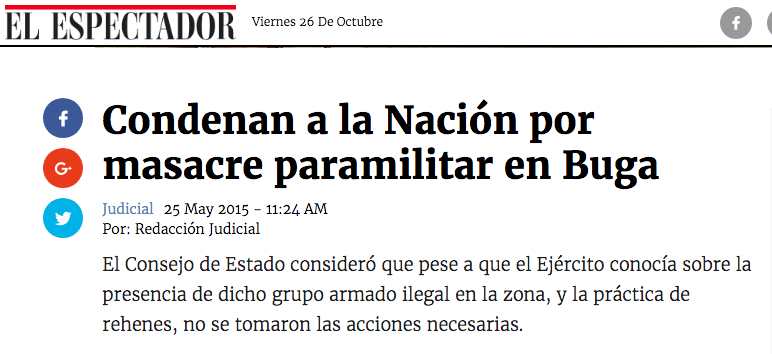 JUSTICIA TRANSICIONAL
“… el deber de la sociedad de recordar los horrores del pasado no deriva de un anclaje malsano en el pasado sino de un esfuerzo deliberado por construir un futuro libre de dichas atrocidades.”
Uprimny et al.
JUSTICIA TRANSICIONAL
Los procesos de justicia transicional buscan, ordinariamente, llevar a cabo una transformación radical del orden social y político de un país…
Uprimny
JUSTICIA TRANSICIONAL
JUSTICIA TRANSICIONAL
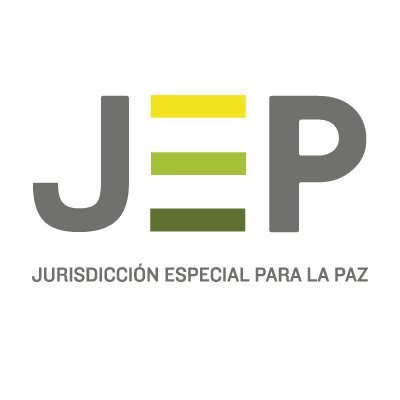 IB